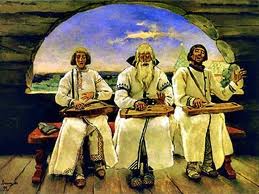 Богатыри и былины.
Подготовила Синюшкина Е.А.
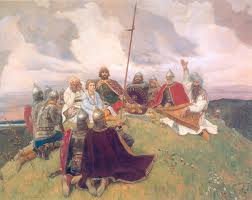 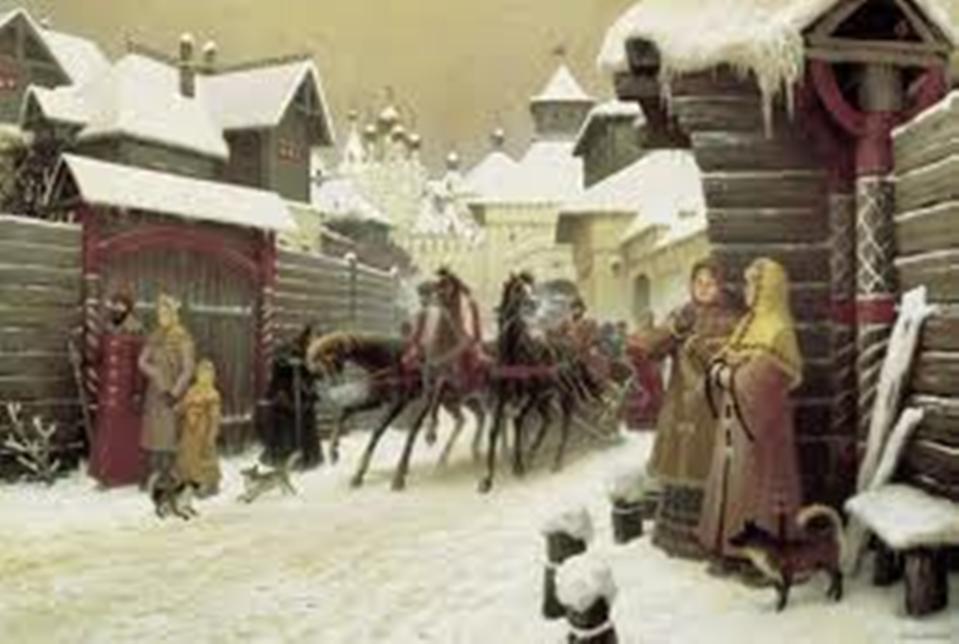 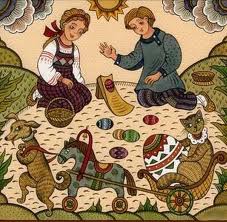 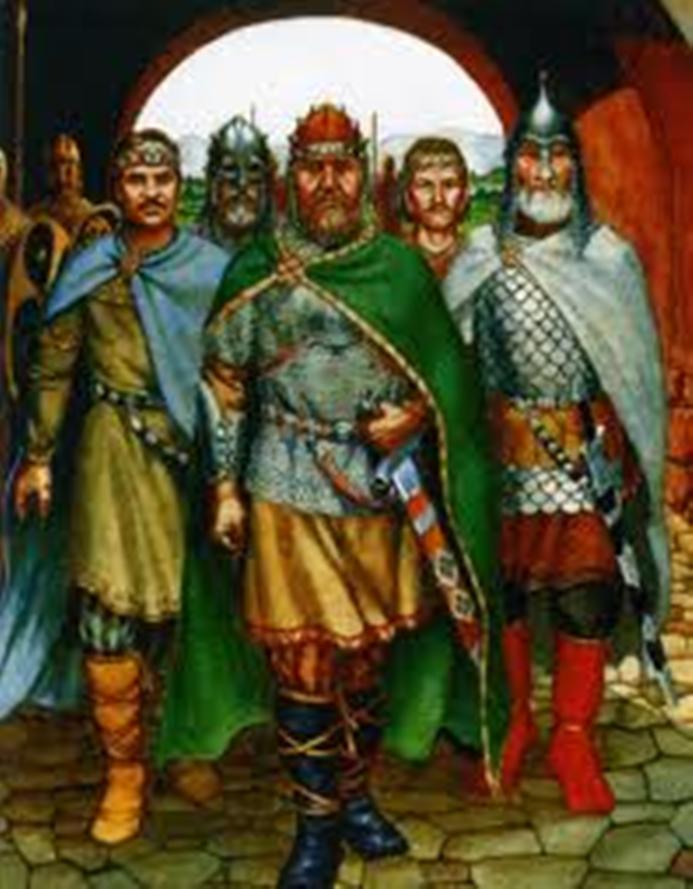 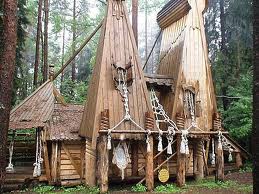 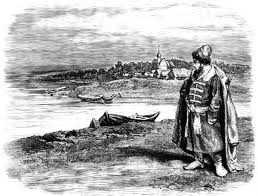 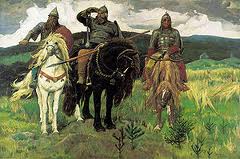 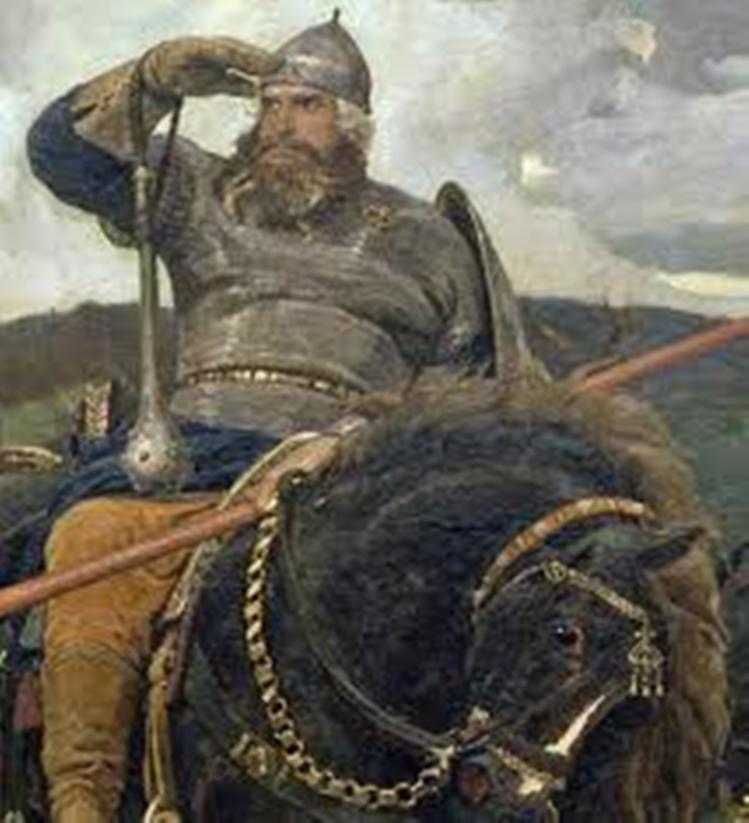 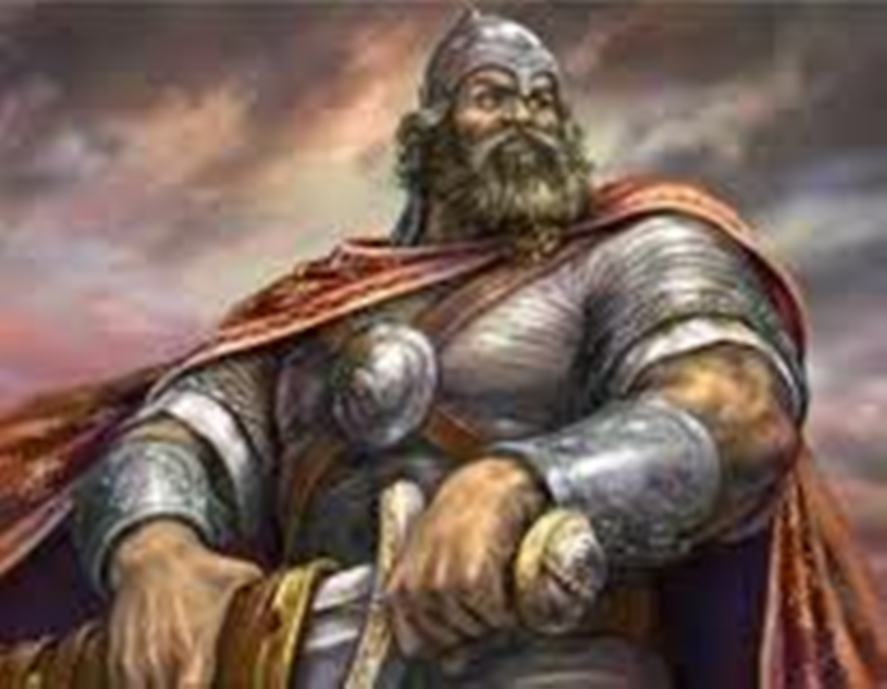 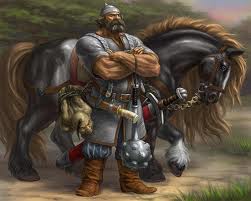 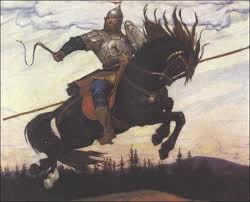 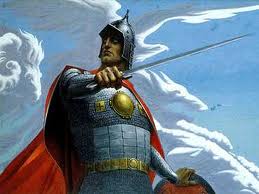 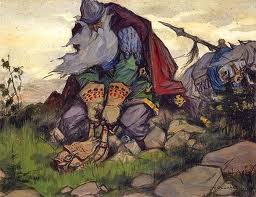 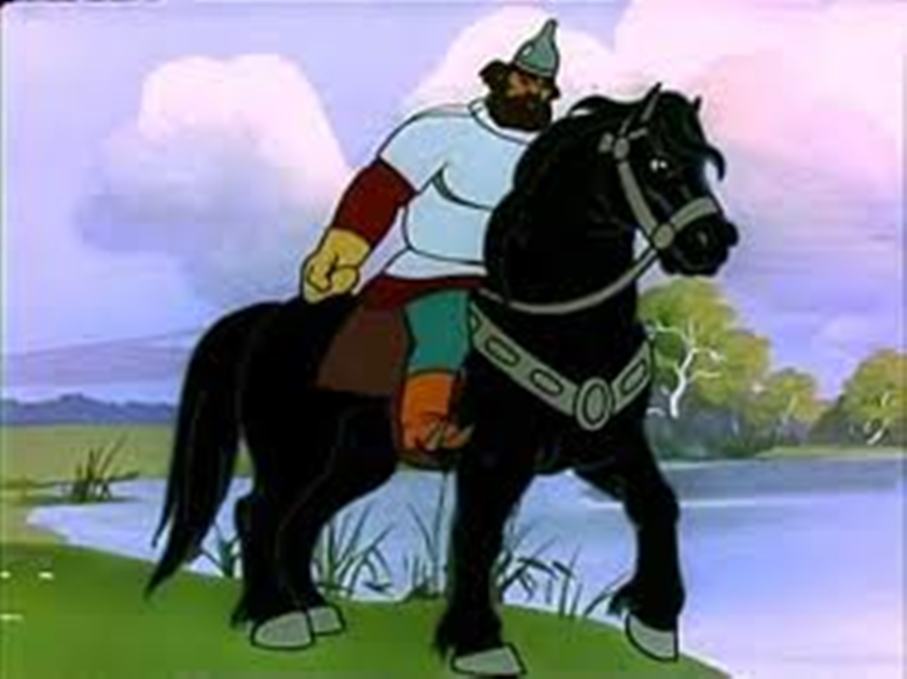 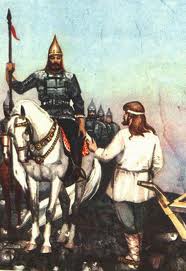 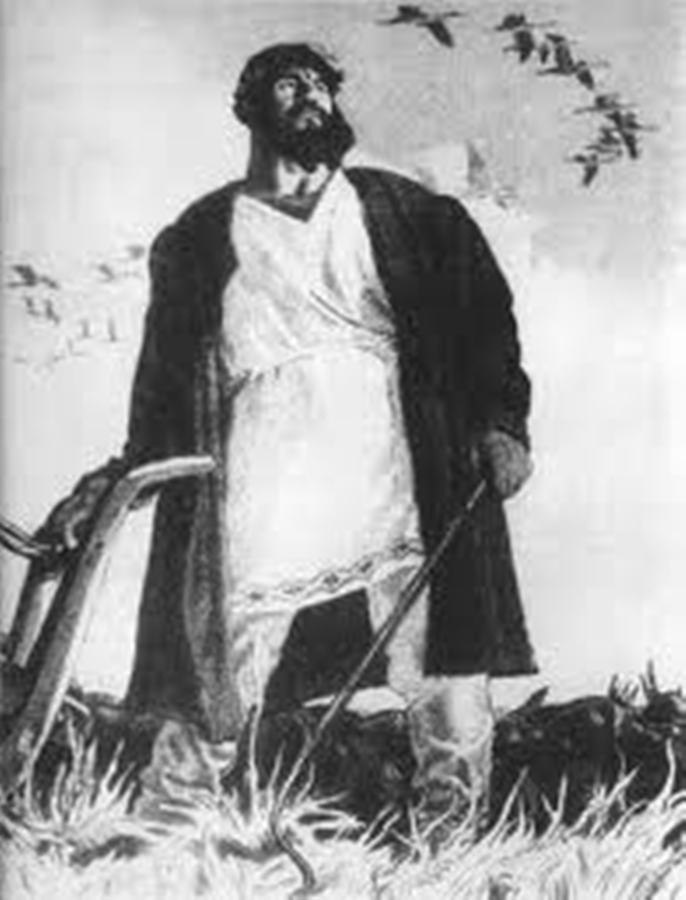 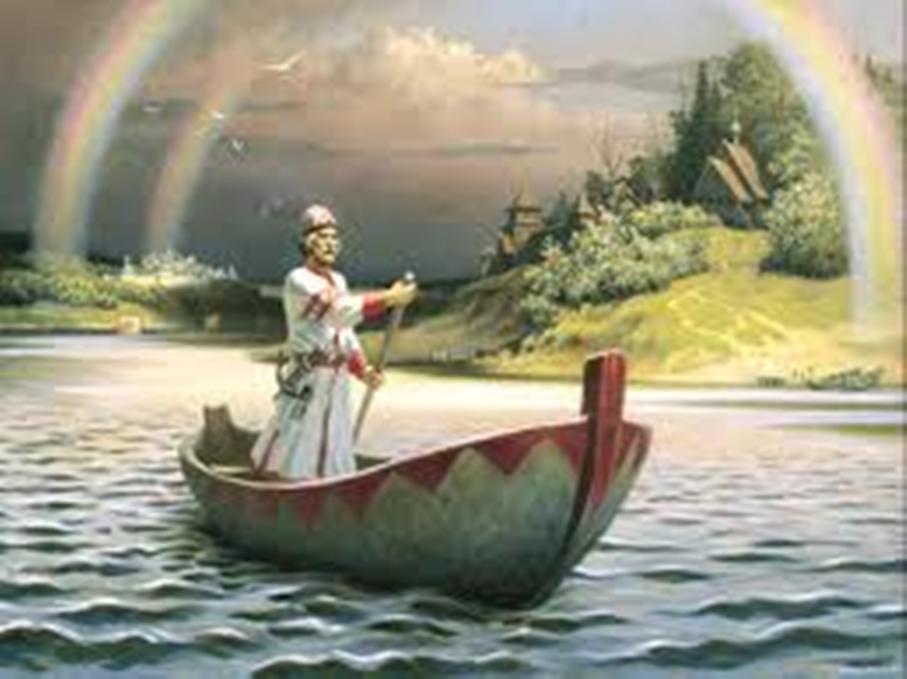 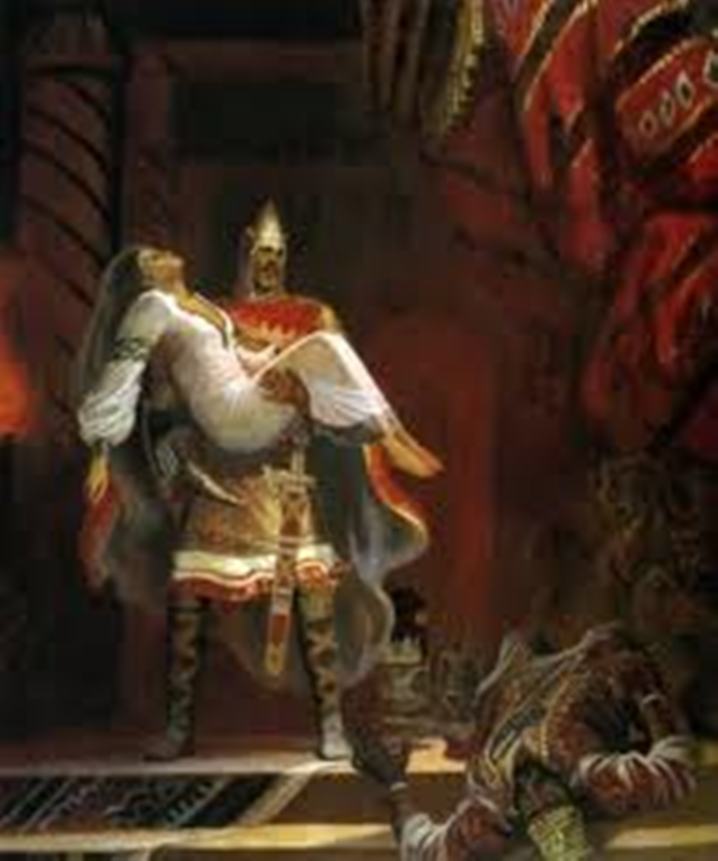 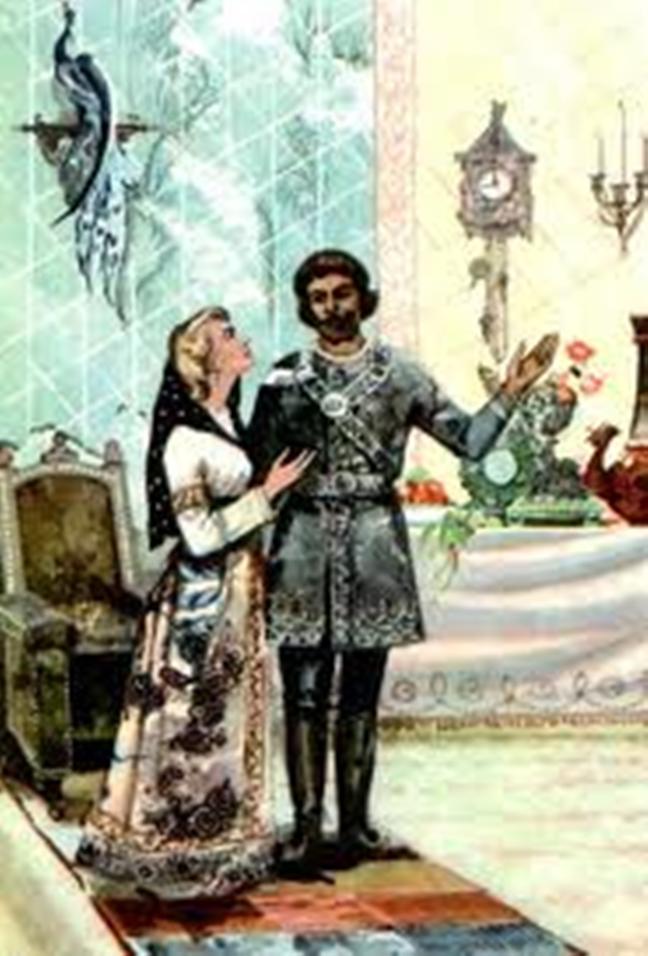 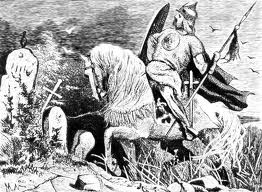 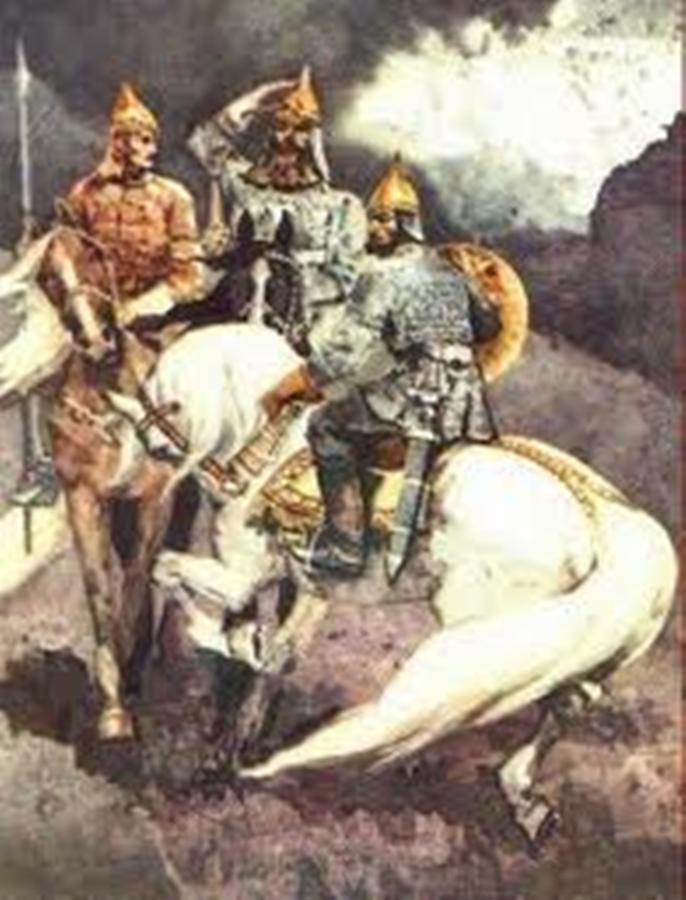 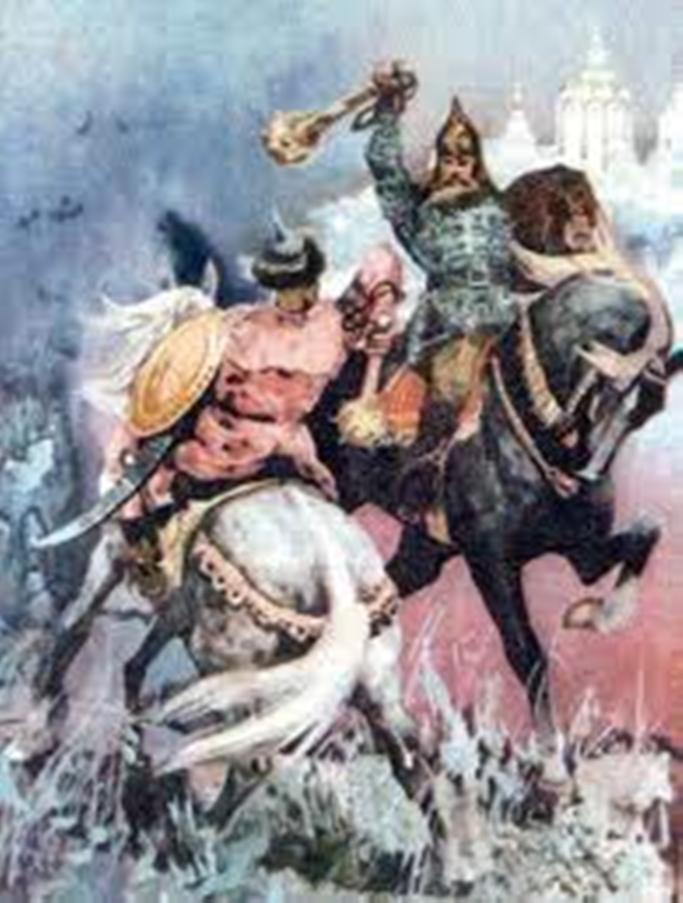 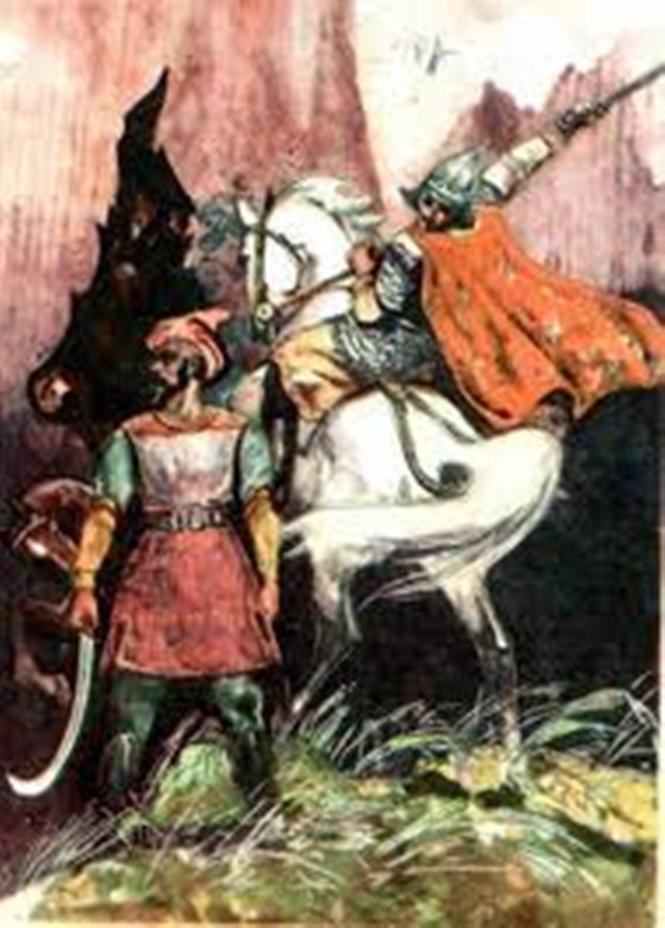 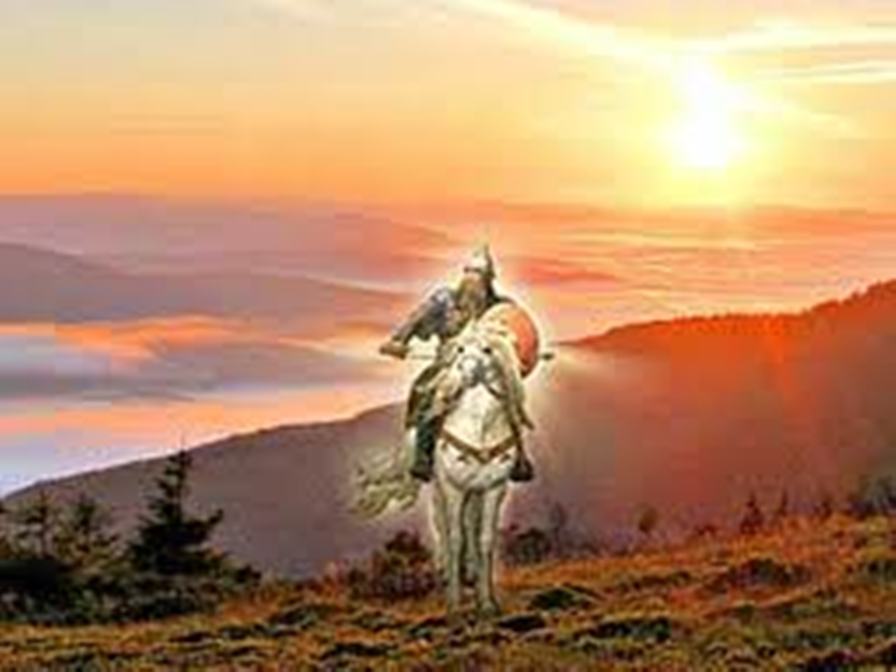 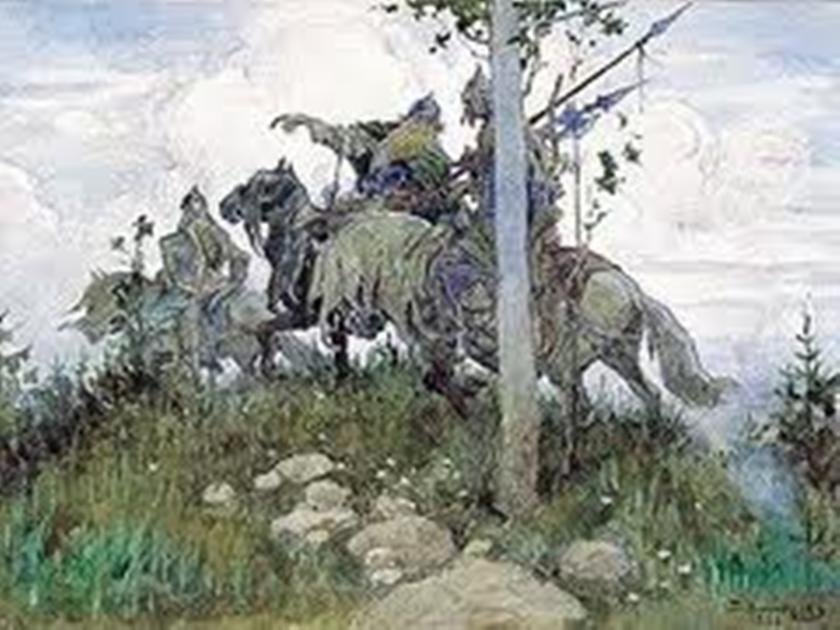 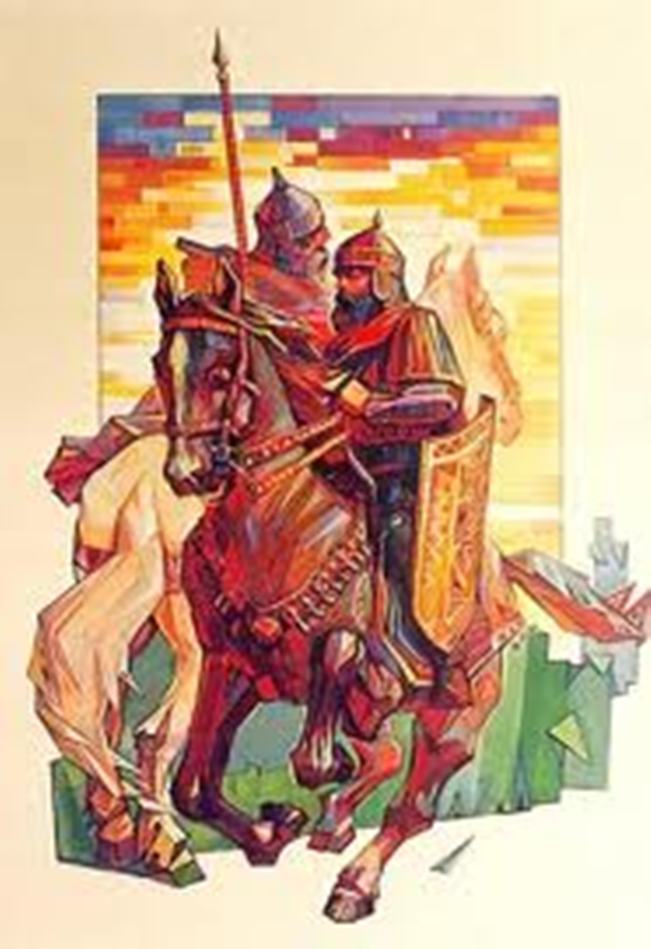 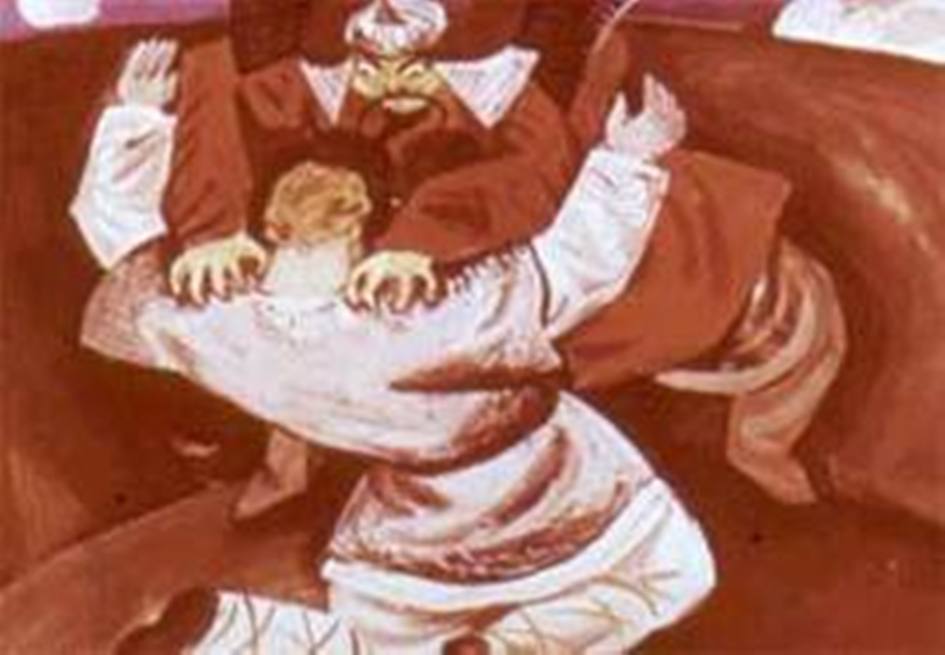 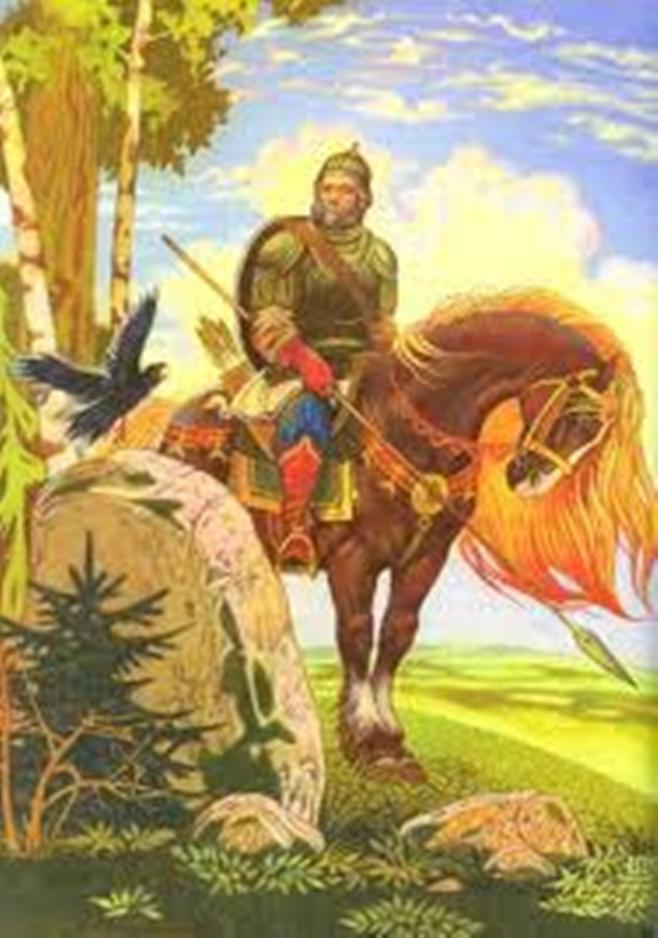 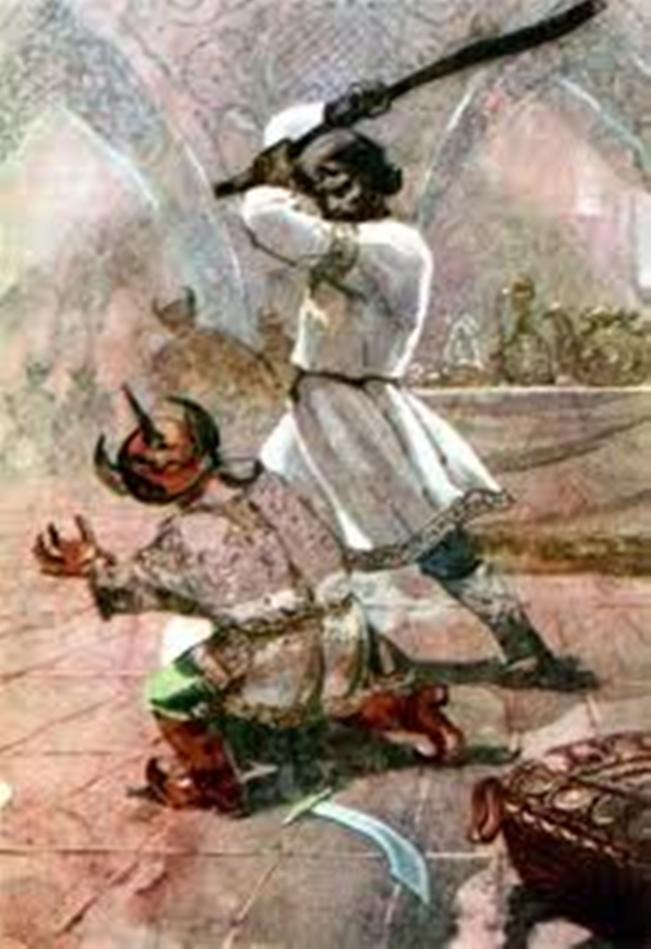 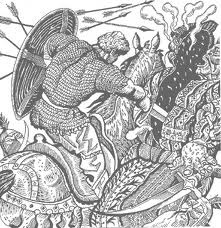 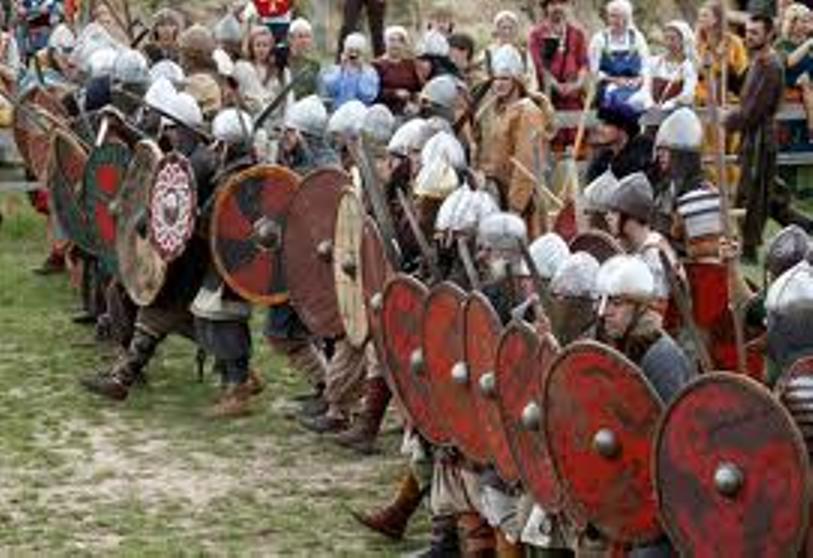